ZHVILLIMI I PORTFOLIOS
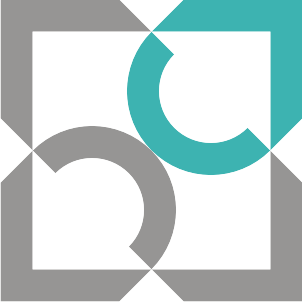 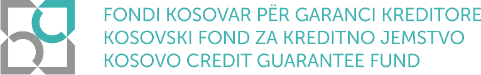 STATISTIKAT E KREDIVE
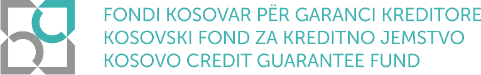 SHPËRNDARJA E KREDIVE SIPAS RAJONEVE
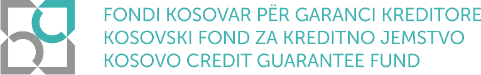 KREDITË SIPAS SEKTORIT
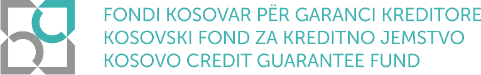 DESTINIMET E KREDIVE
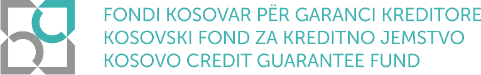